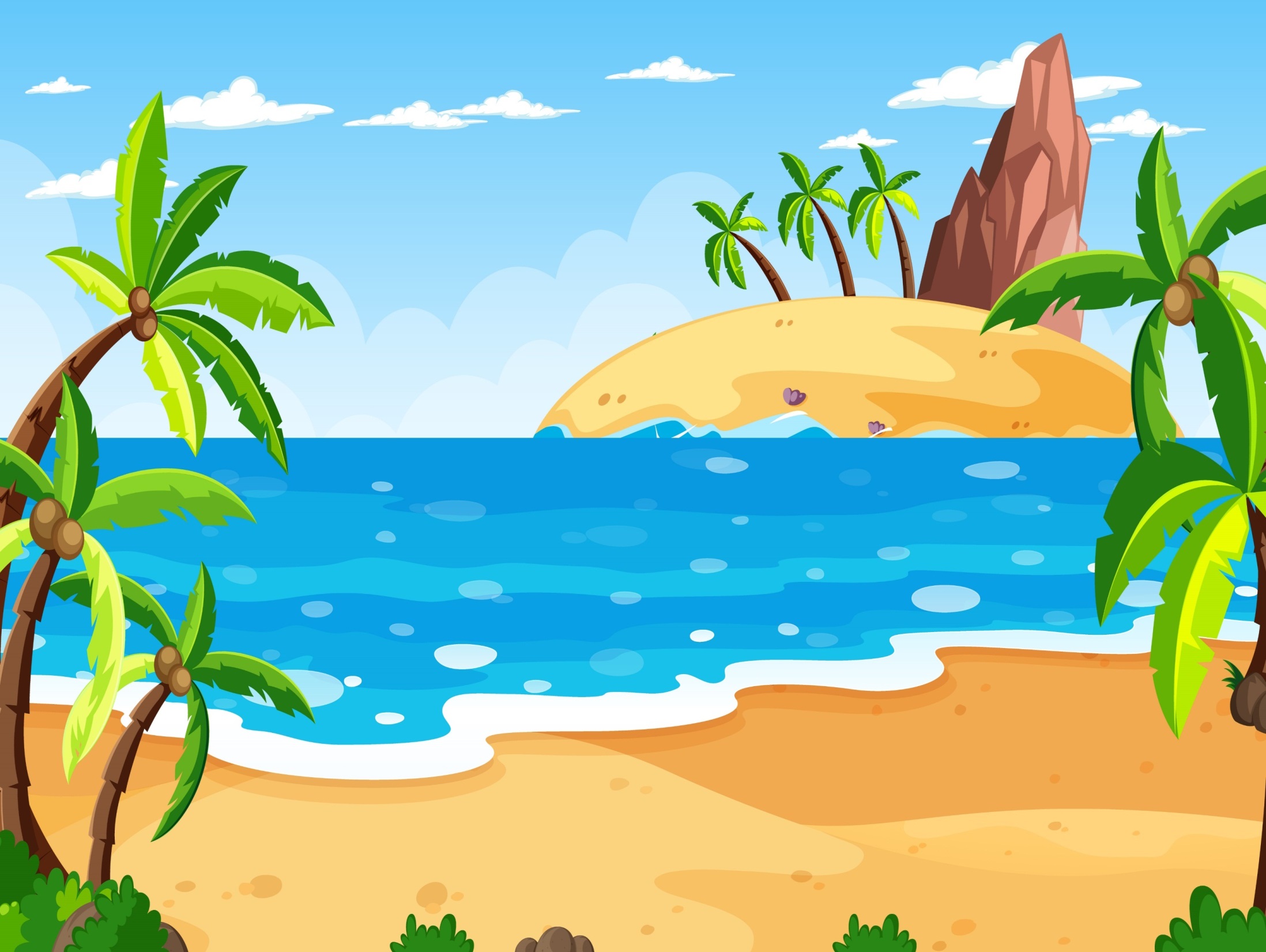 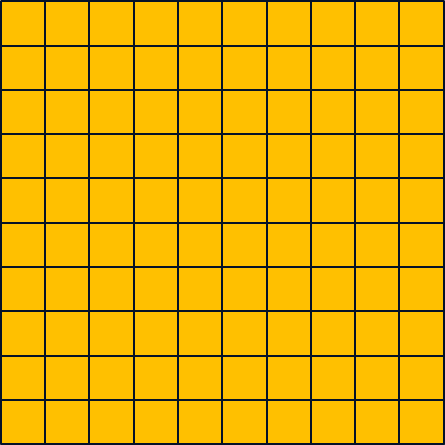 1dm
0
Mét vuông là diện tích của hình vuông có cạnh dài 1 m
Mét vuông viết tắt là m2.
1m2 = 100 dm2
Để đo diện tích người ta còn dùng đơn vị: mét vuông.
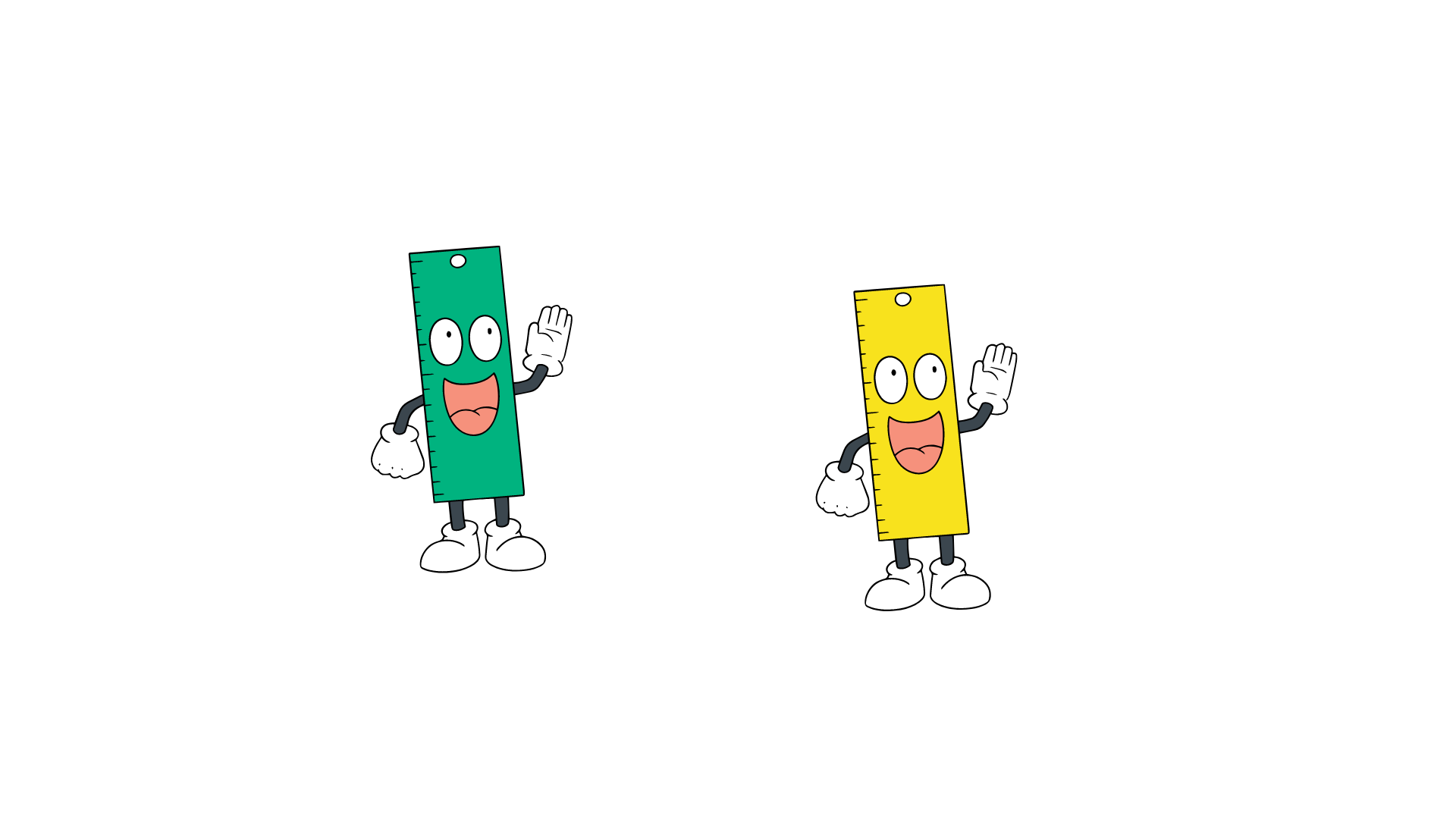 [Speaker Notes: Thiết kế: Hương Thảo – Zalo 0972.115.126. Các nick khác đều là giả mạo, ăn cắp chất xám]
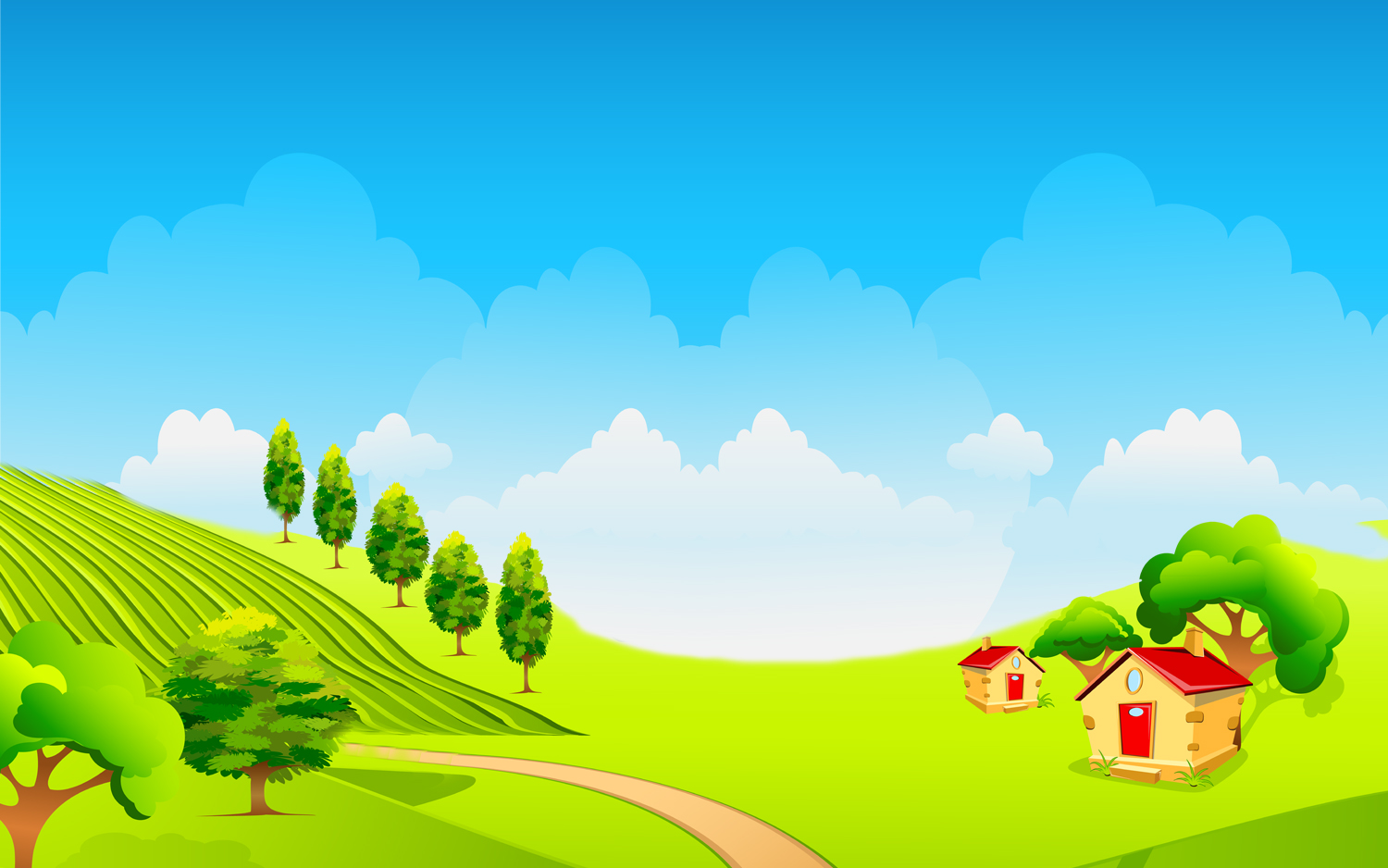 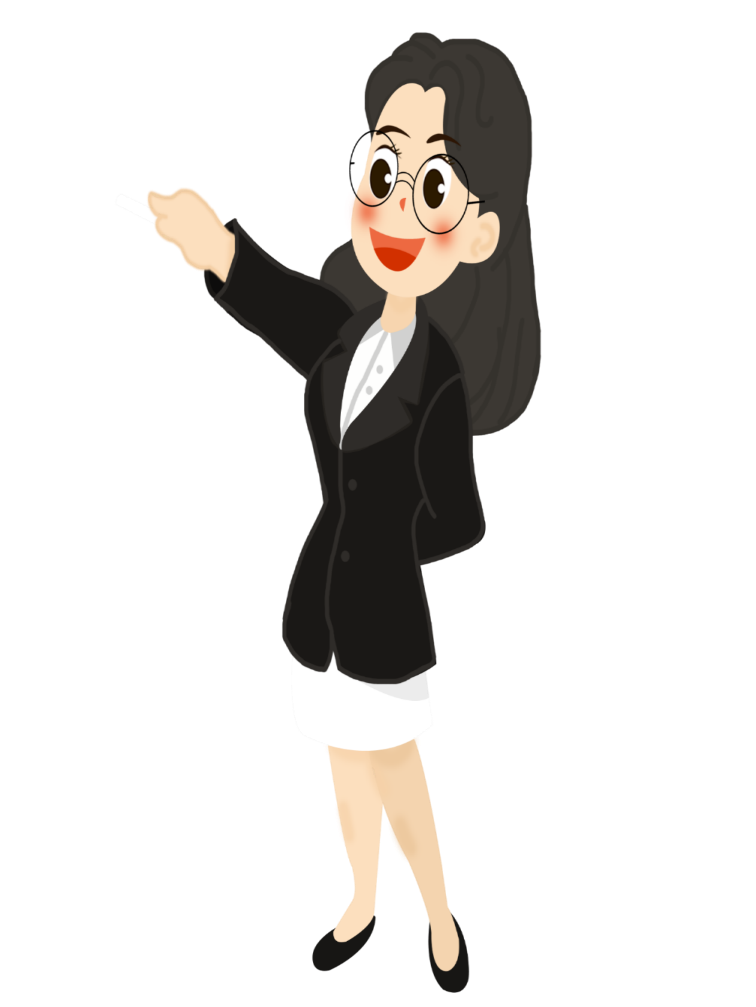 1 mm2
1mm
1cm
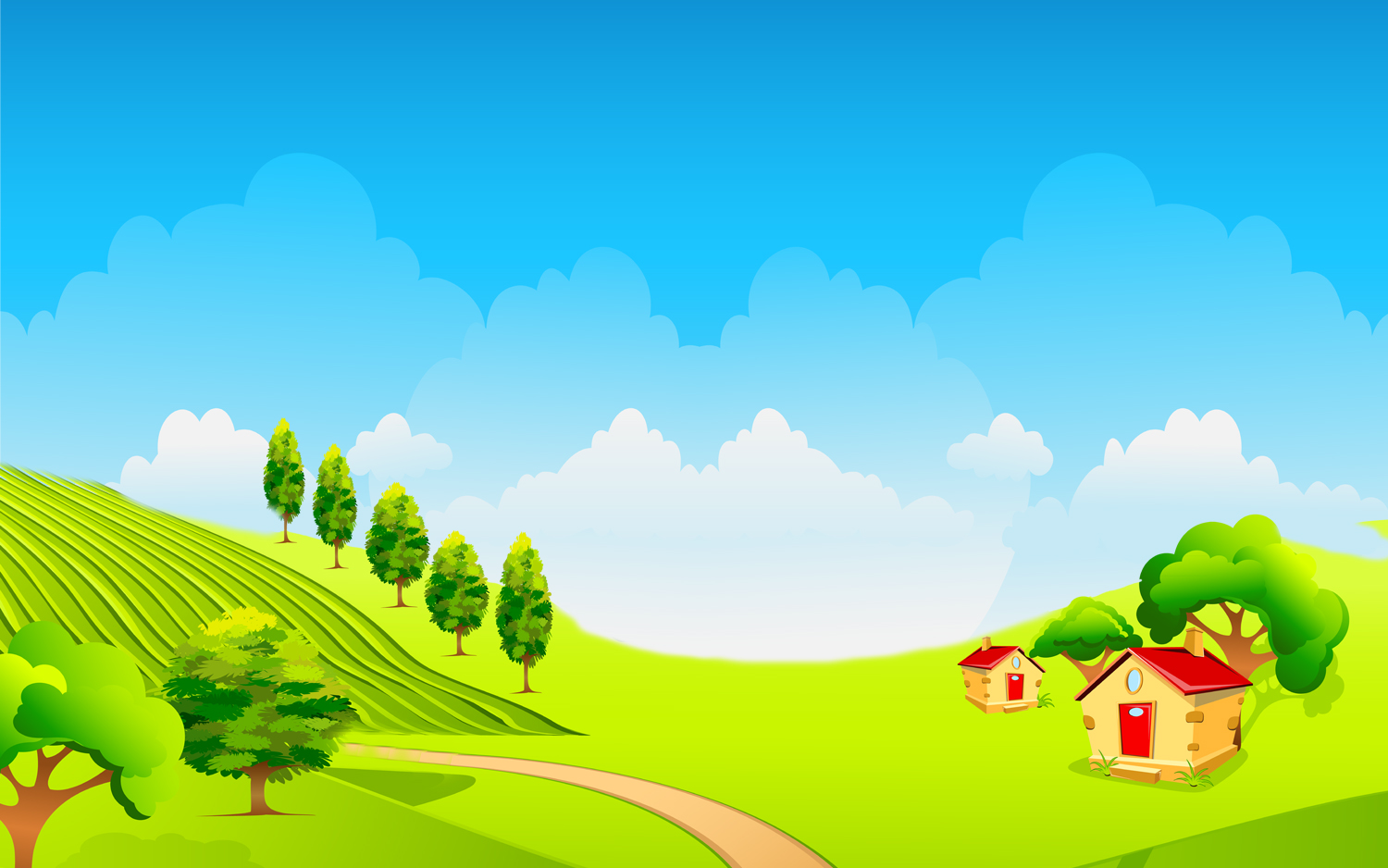 Để đo diện tích của những vật có kích thước nhỏ, người ta có thể dùng đơn vị: mi-li-mét vuông.
Mi-li-mét vuông là diện tích của hình vuông có cạnh dài 1 mm.
Mi-li-mét vuông viết tắt là mm2.
100 mm2 = 1 cm2
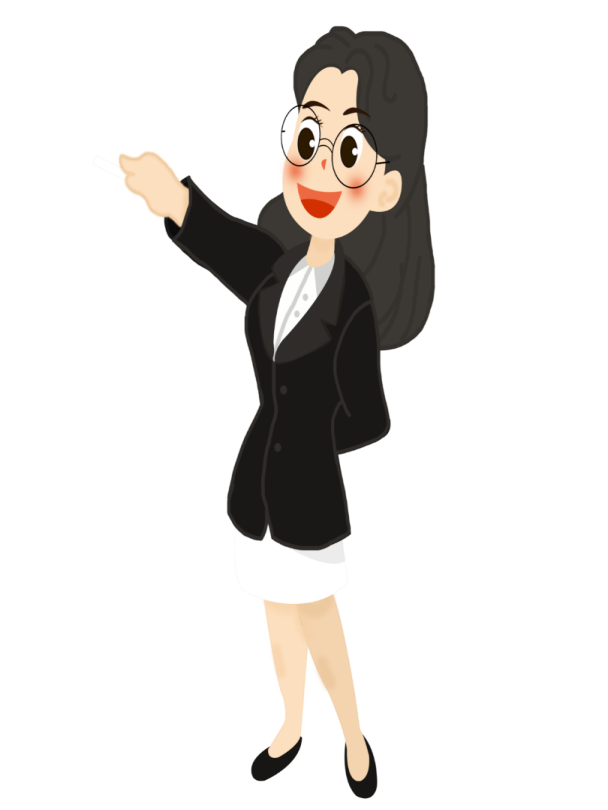 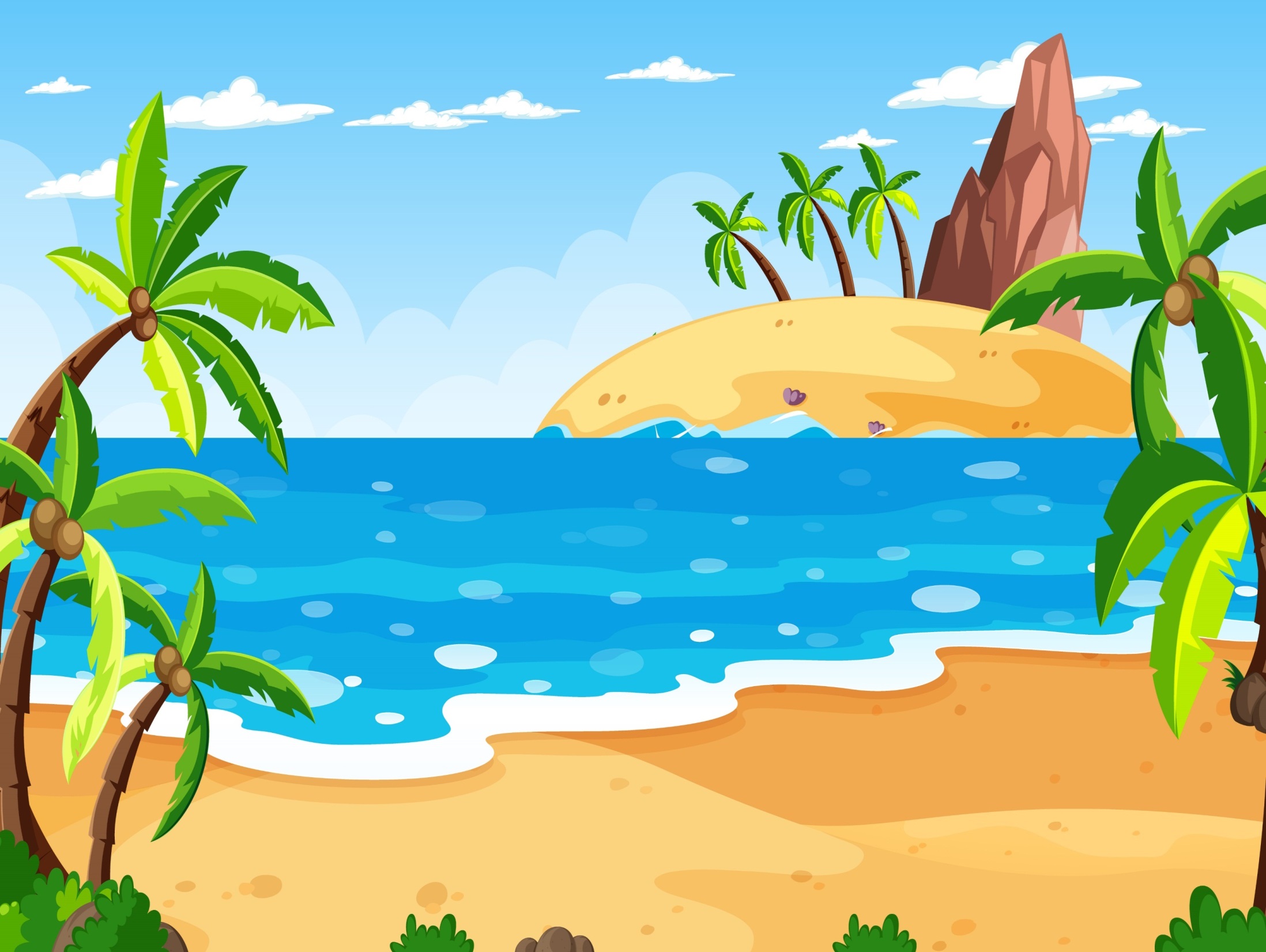 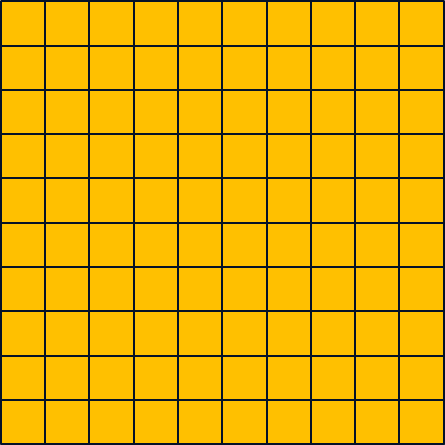 1dm
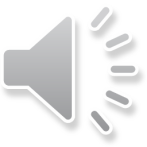 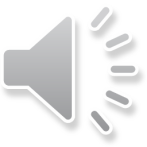 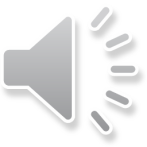 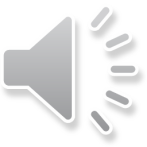 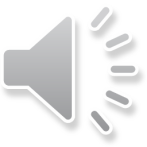 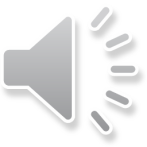 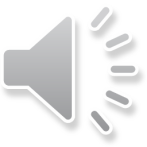 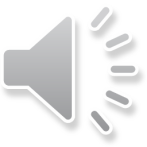 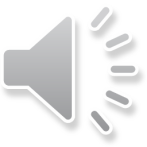 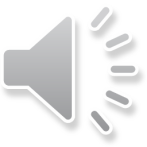 60 giây
55 giây
5 giây
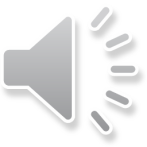 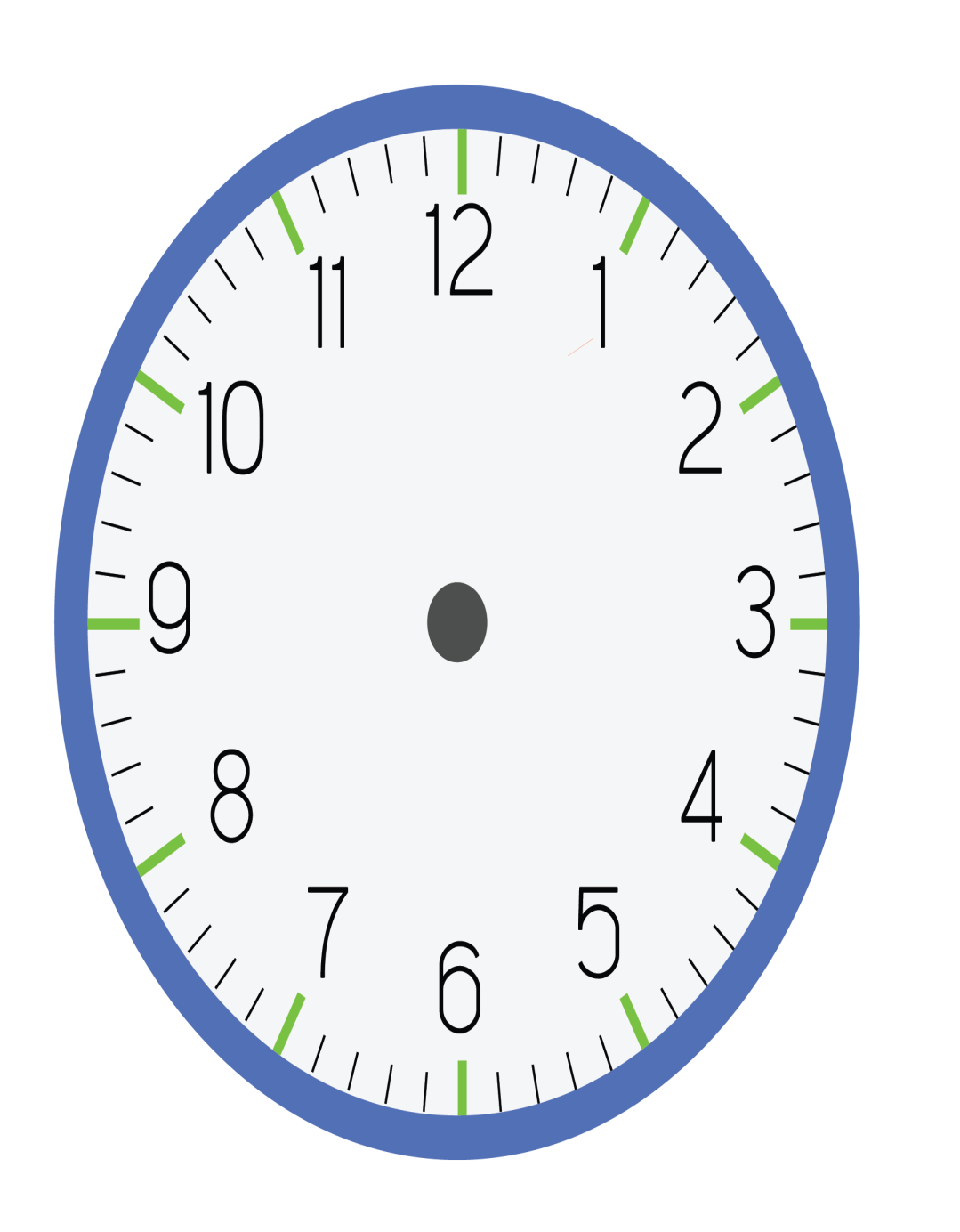 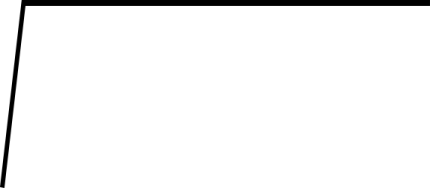 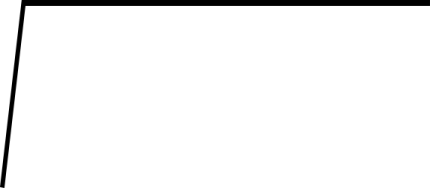 50 giây
10 giây
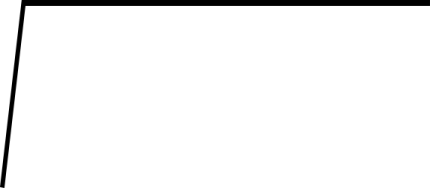 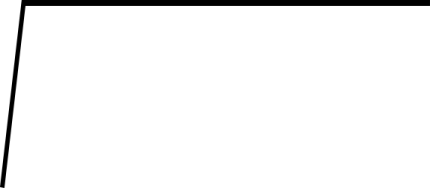 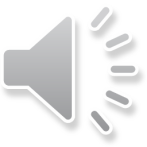 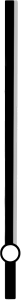 15 giây
45 giây
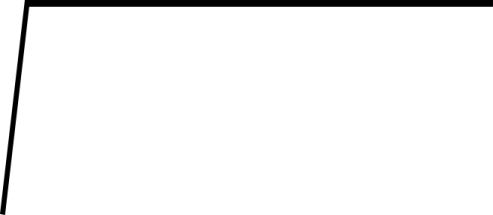 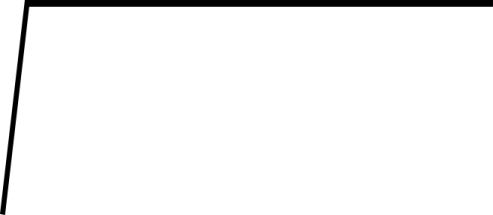 20 giây
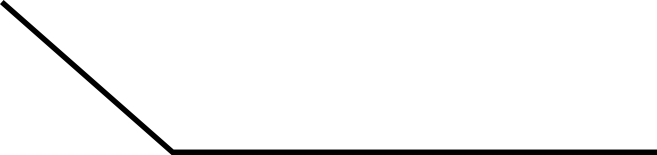 40 giây
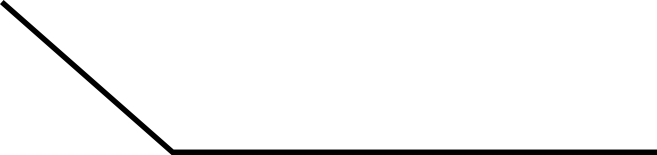 35 giây
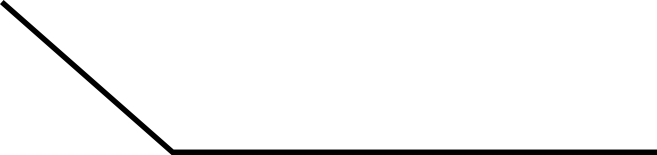 25 giây
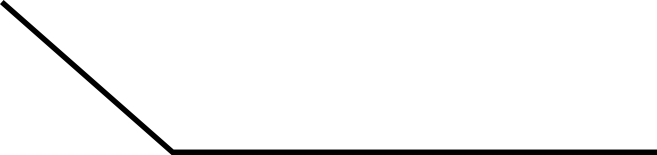 30 giây
[Speaker Notes: Thiết kế: Hương Thảo – Zalo 0972.115.126]
b) Thế kỉ
Thế kỉ là một đơn vị đo thời gian.
1 thế kỉ = 100 năm
- Từ năm 1 đến năm 100 là thế kỉ thứ nhất (Thế kỉ I)
- Từ năm 101 đến năm 200 là thế kỉ thứ hai (Thế kỉ II)
- Từ năm 201 đến năm 300 là thế kỉ thứ ba (Thế kỉ III)
   …
- Từ năm 1901 đến năm 2000 là thế kỉ thứ hai mươi  (Thế kỉ XX)
- Từ năm 2001 đến năm 2100 là thế kỉ thứ hai mươi mốt  (Thế kỉ XXI)
[Speaker Notes: Thiết kế: Hương Thảo – Zalo 0972.115.126]